Teacher Notes 

Subject: Literacy

Topic: Word and sentence Level Work
	Spelling strategies, conventions and rules: grammatical awareness

Title:  Rules of Punctuation

Year(s): 3+

Cross-curricular link(s): ESL

Intended learning outcome(s)
· Y3.2 S4 
· 
 
Recommended usage:
How to make singular nouns plural.
Windows(R) operating system software

Submitted by M. H. Turney
Start with a noun
Does it end with ss, x, z,sh or ch?
Is it a special plural?
Does it end with y?
Does it end with f or fe?
Does it end with o?
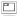 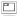 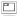 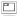 Yes
No
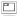 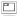 Plurals - making more than one.
Is there a consonant before the y?
Yes
No
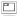 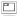 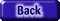 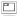 Add
es
Examples:
pass - passes	fox - foxes	buzz - buzzes

fish - fishes		church - churches
BEWARE
Examples
Examples
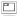 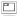 Sometimes change the 
f to v and add
es
Sometimes add
s
BEWARE
Examples
Examples
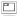 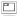 Mostly add
es
Sometimes add
s
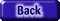 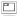 Change the
y to i 
and add
es
Examples
enemy - enemies
baby - babies
lady - ladies
brolly - brollies
bunny - bunnies
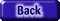 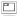 Just add s
Examples
tray - trays
monkey - monkeys
day - days
toy - toys
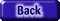 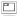 Examples
knife - knives
self - selves
wife - wives
thief - thieves
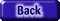 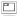 Examples
safe - safes
cafe - cafes
cuff - cuffs
sniff - sniffs
woof - woofs
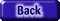 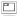 Examples
domino - dominoes
potato - potatoes
hero - heroes
tomato - tomatoes
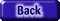 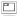 Examples
piano - pianos
cello - cellos
solo - solos
studio - studios
Irregulars
Some words change
their spelling
Some words stay exactly the same.
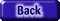 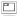 Examples
child - children
goose - geese
mouse - mice
woman - women
ox - oxen
Examples
deer - deer
fish - fish
salmon - salmon
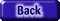 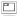 Just add s